Can changes in inflammatory markers in patients with COVID-19 infection receiving Tocilizumab predict in hospital mortality?
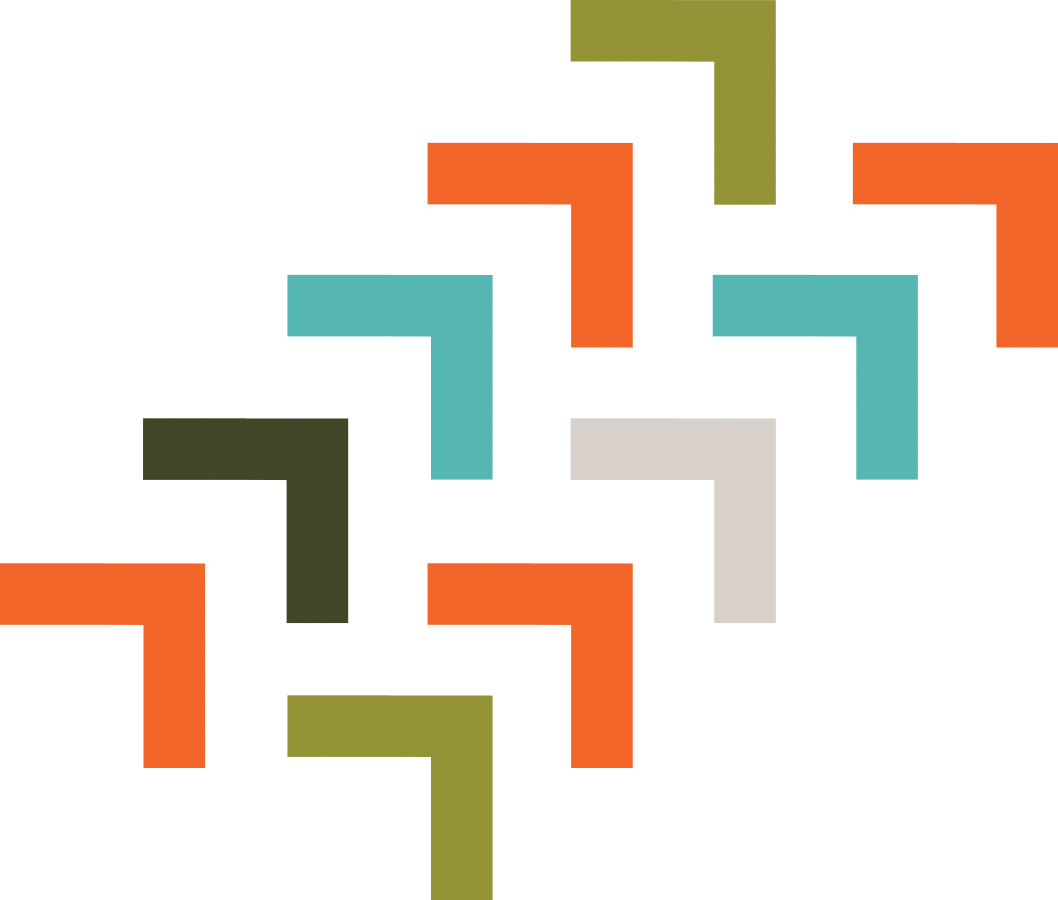 Alex Adams DO, Martin Herrera DO, Dhaval Patel MD, 
Leslie Roebuck PharmD, Gagan Kumar, MD
Introduction
In severe Covid-19 infection, cytokine storm possibly plays a role in development of worsening of symptoms and possibly worse outcomes. Worsening respiratory failure and use of invasive mechanical ventilation is a sign of severe Covid-19 infection for which Tocilizumab, a recombinant humanized monoclonal antibody specific for the interleukin-6 receptor inhibitor has been used. Researchers have studied improvement in inflammatory markers in Covid-19 infections. However, we do not know which of these markers best predicts the outcomes in Covid-19 patients.
Methods
Results
There were 49 patients who received tocilizumab secondary  to severe Covid-19 infection. Of these 16 (33%) died. There was no significant difference in gender, or race between those who died and those who survived. Mean age of patient who survived was lower than those who died (mean 57 +/- 9.9 vs 59 +/_ 15.7, P<001) There was no significant difference in initial levels of inflammatory markers between the two groups except d-dimer and fibrinogen, which were higher in those who died.  There was significant decrease in levels of inflammatory markers in both groups after receipt of tocilizumab. However, the changes in levels of markers were not significantly different between the two groups except for triglycerides and ESR. In patients who died, mean increase in triglyceride level was 184% when compared to 51% in those who survived(p=0.03). Decrease in ESR was significantly higher in those who survived (39.7% vs 31.8%, p=0.02).
We evaluated consecutive patients receiving tocilizumab admitted to a large community hospital in Northeast Georgia. We included COVID-19 positive adult patients who developed worsening respiratory status and required Tocilizumab between March 1,2020 and June 10, 2020. Our criteria for use of Tocilizumab were following parameters supportive of cytokine storm – 3 or more of the following 1. Ferritin >300 ng/mL with doubling within 24 hours, 2. Ferritin >600 ng/mL at presentation, 3.  LDH >250 U/L, 4. Elevated D dimer (> 2 mcg/mL FEU), 5. High sensitivity CRP greater than 7 mg/L, and 6. H score greater than 110. We examined changes in following inflammatory markers to examine differences between those who died and those who survived – Ferritin, D-dimer,
Hypothesis
Changes in inflammatory markers can predict mortality in Covid-19 patients with cytokine storm.
fibrinogen, ESR, CRP, LDH and triglycerides. The baseline values of these markers were checked before receipt of tocilizumab. We collected serial laboratory studies of these markers and used the lowest values obtained within 15 days of receipt of tocilizumab. The difference in the values was calculated as percentage change. We used two tailed t-test to compare variables that were normally distributed and Wilcoxon rank test if the distribution was not normal. P value was kept at 0.05.
Limitations
Table 2. Change in inflammatory markers from initial day of receiving Tocilizumab to 15 days after treatment.
Retrospective observation study
Small sample size and single center study.
* % change (inter quartile range), number of samples
Conclusions
Receipt of tocilizumab improves inflammatory markers in Covid-19 infection. Improvement in ESR may suggest a favorable outcome while worsening triglyceride levels may suggest poor outcomes.
Table 1. Demographical and clinical characteristics of  COVID-19 patients receiving Tocilizumab - according to survival
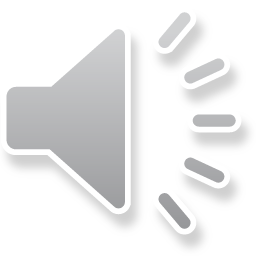